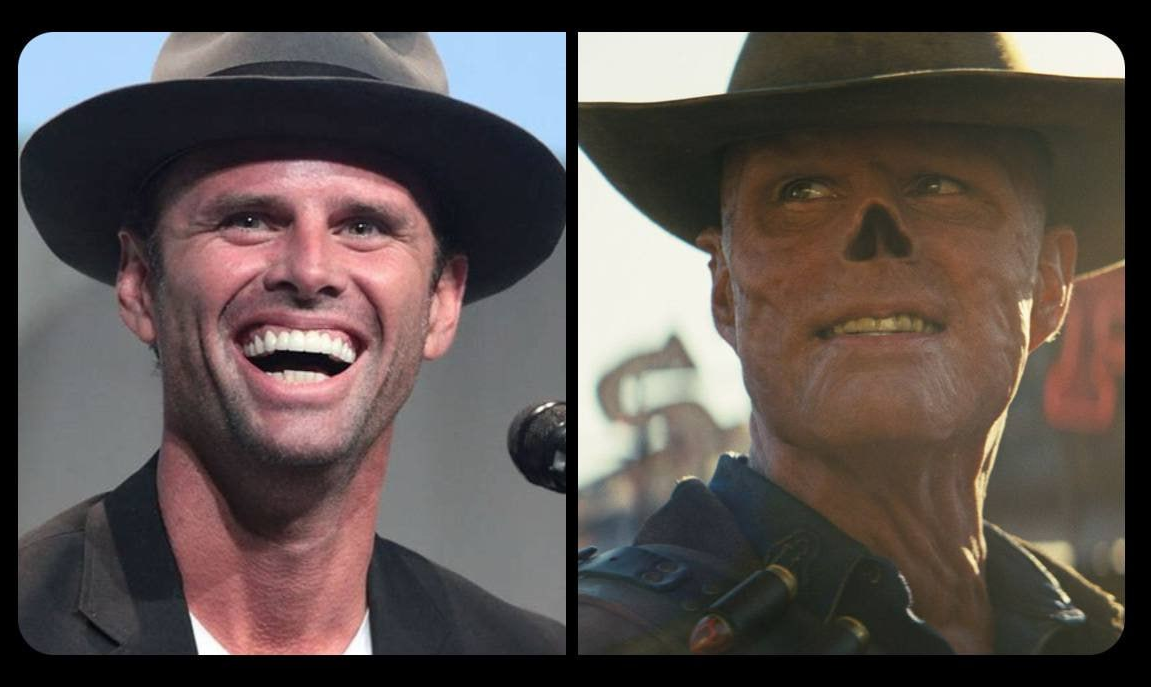 Галера в тестере
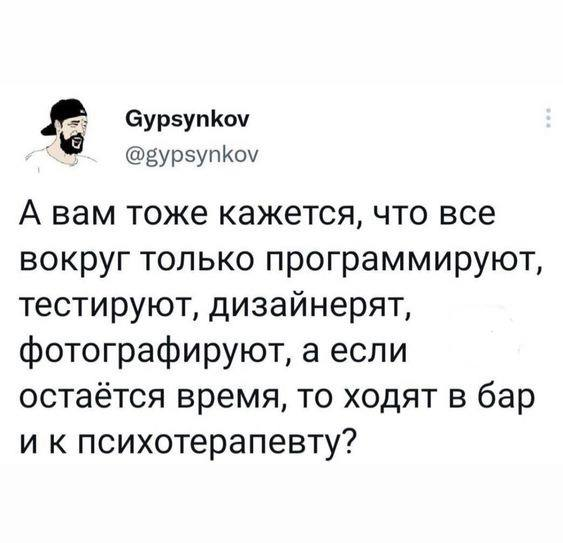 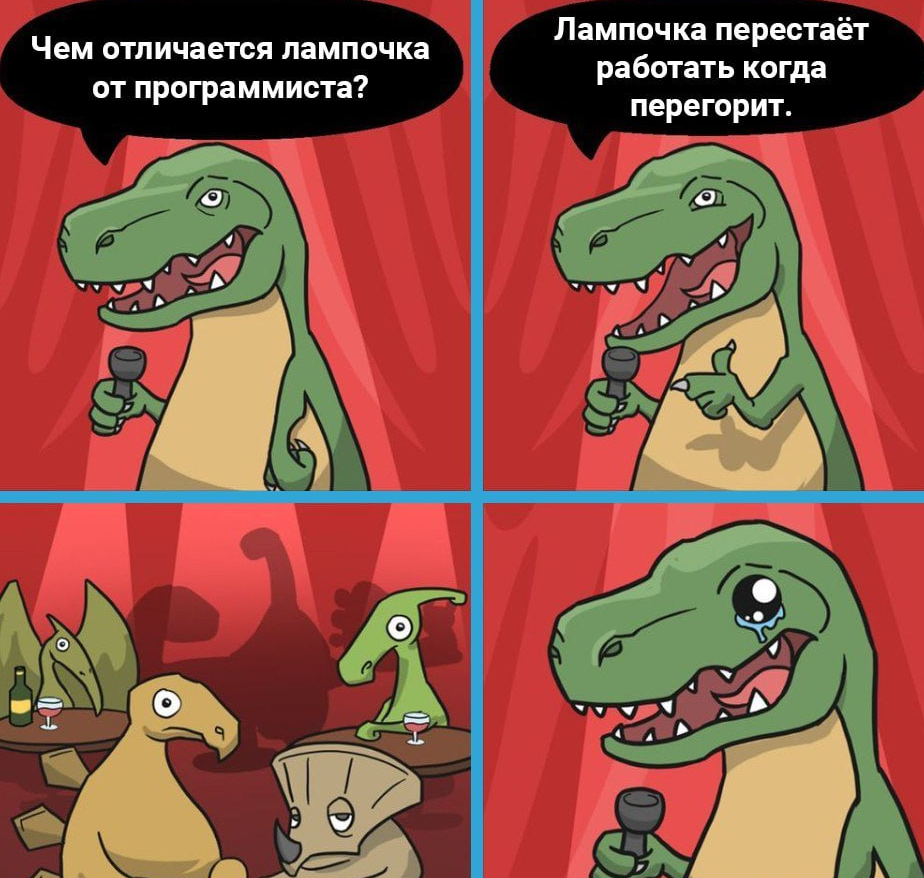 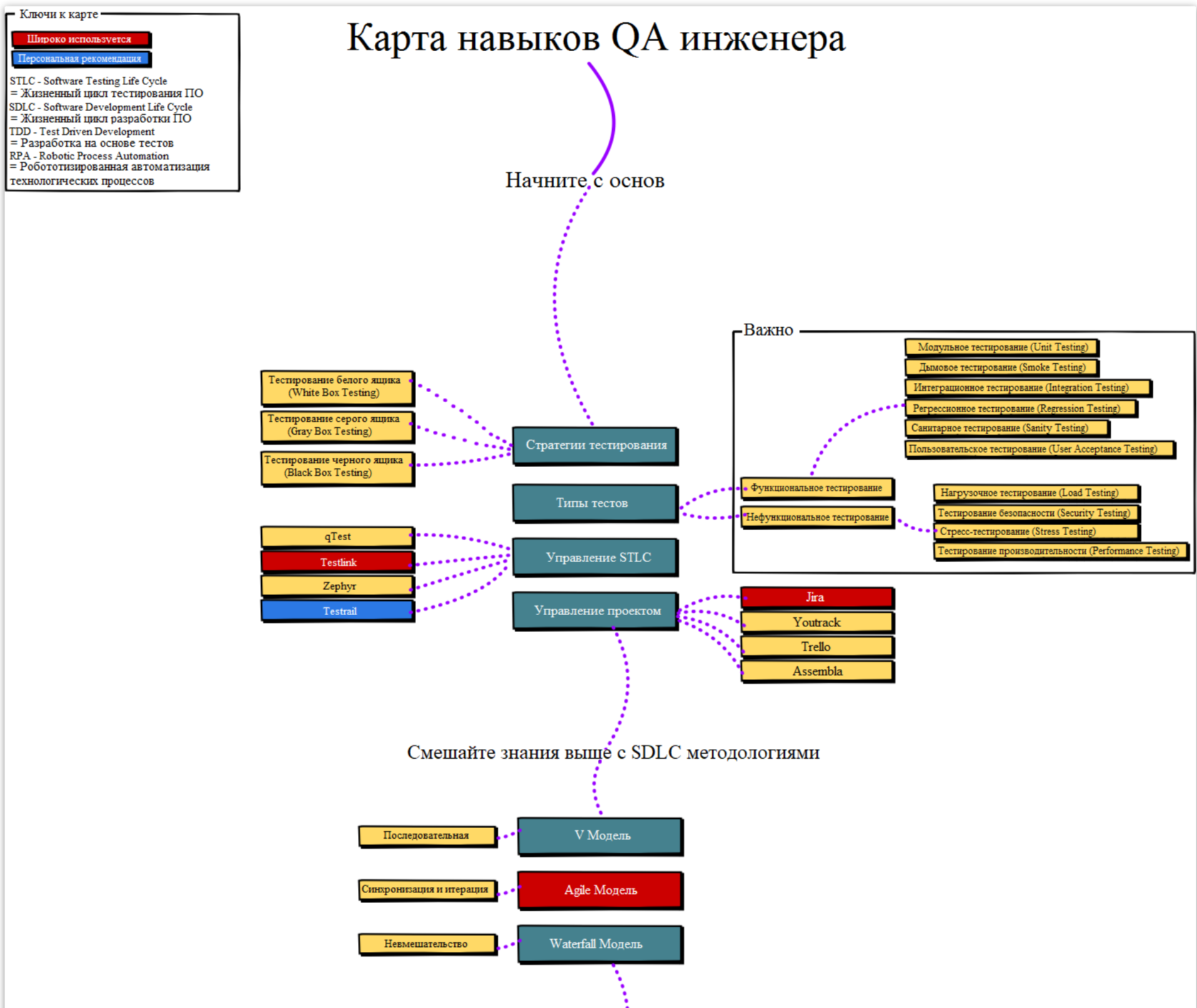 Что вы видите?
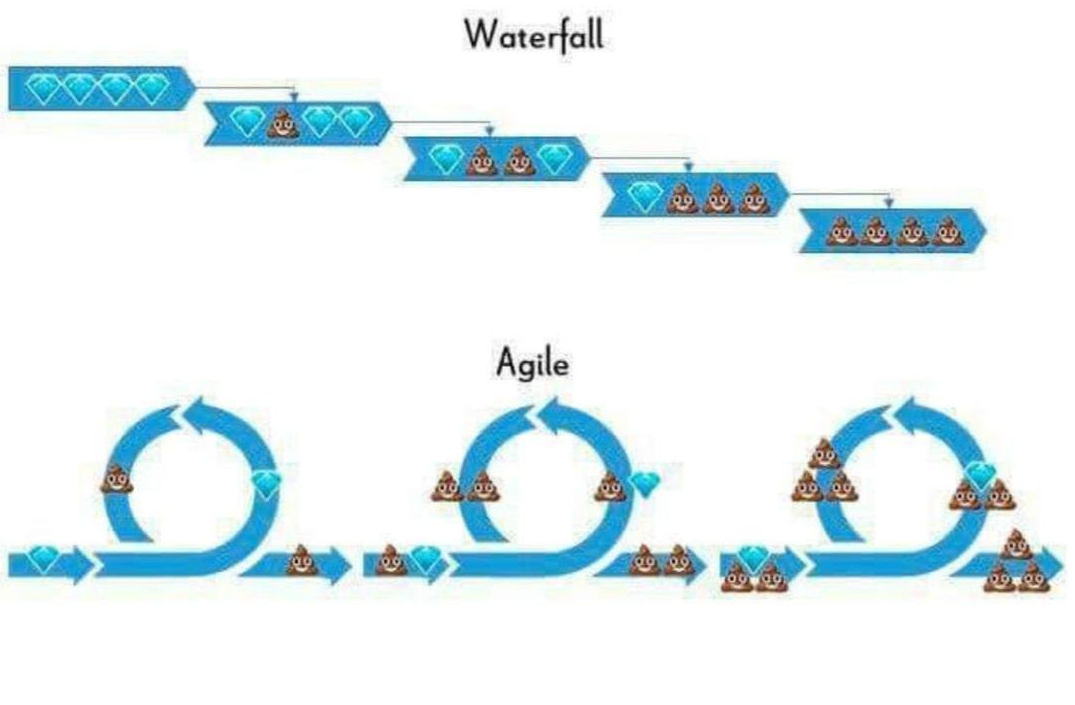 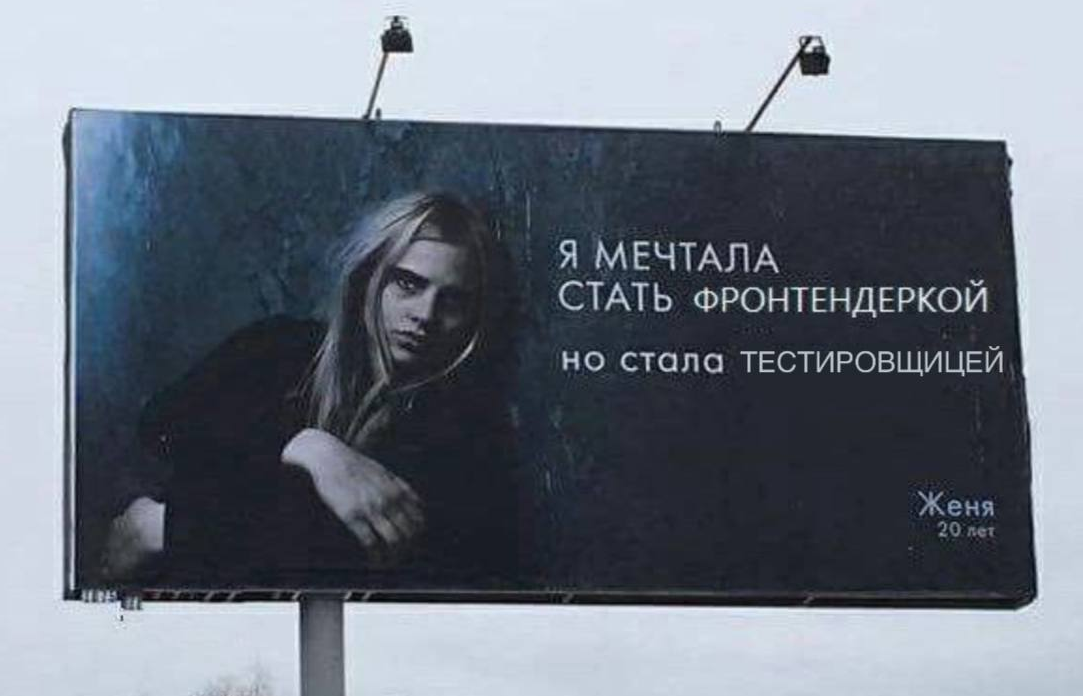 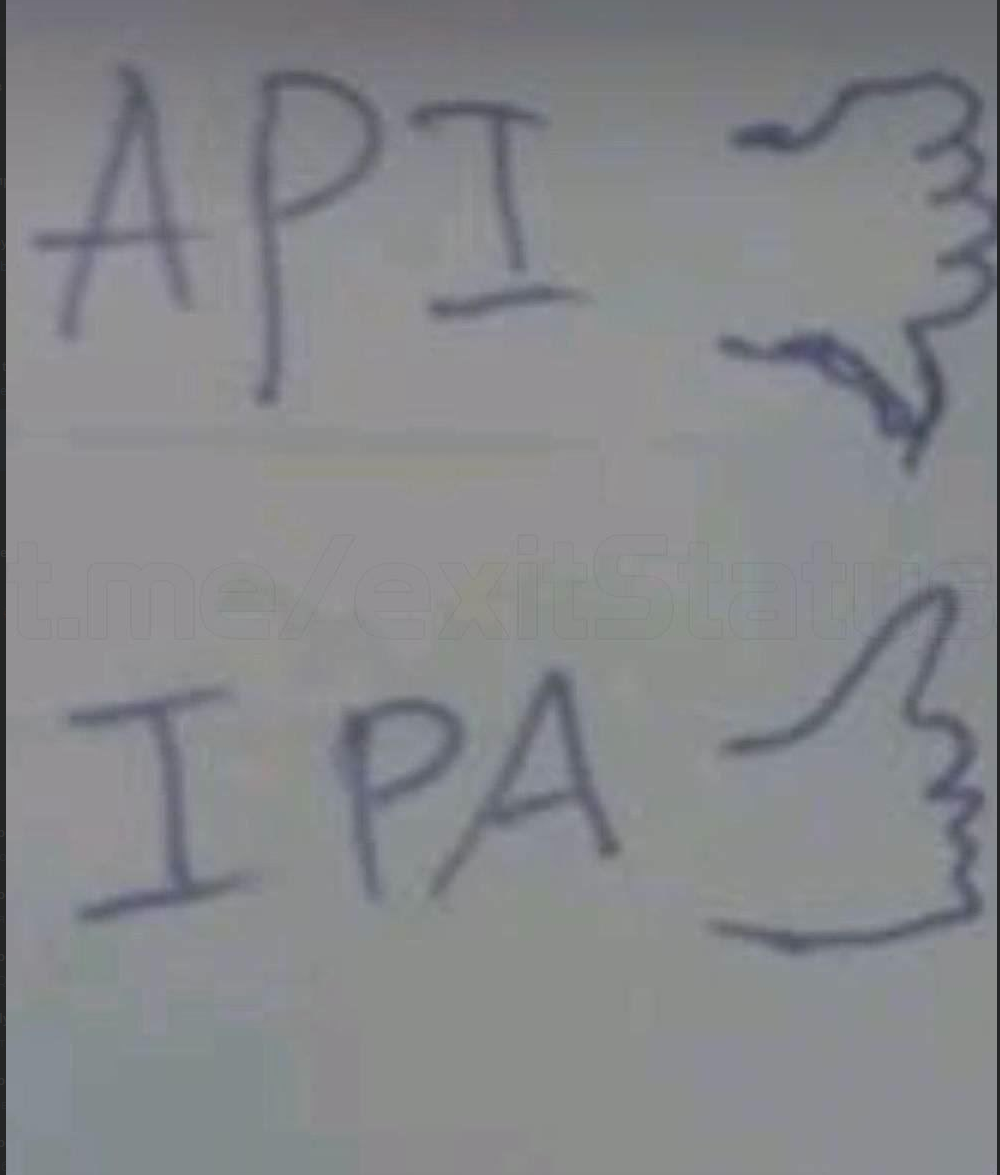 Как мы воспринимаем 
себя в индустрии?
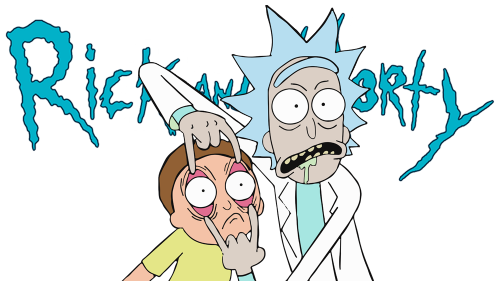 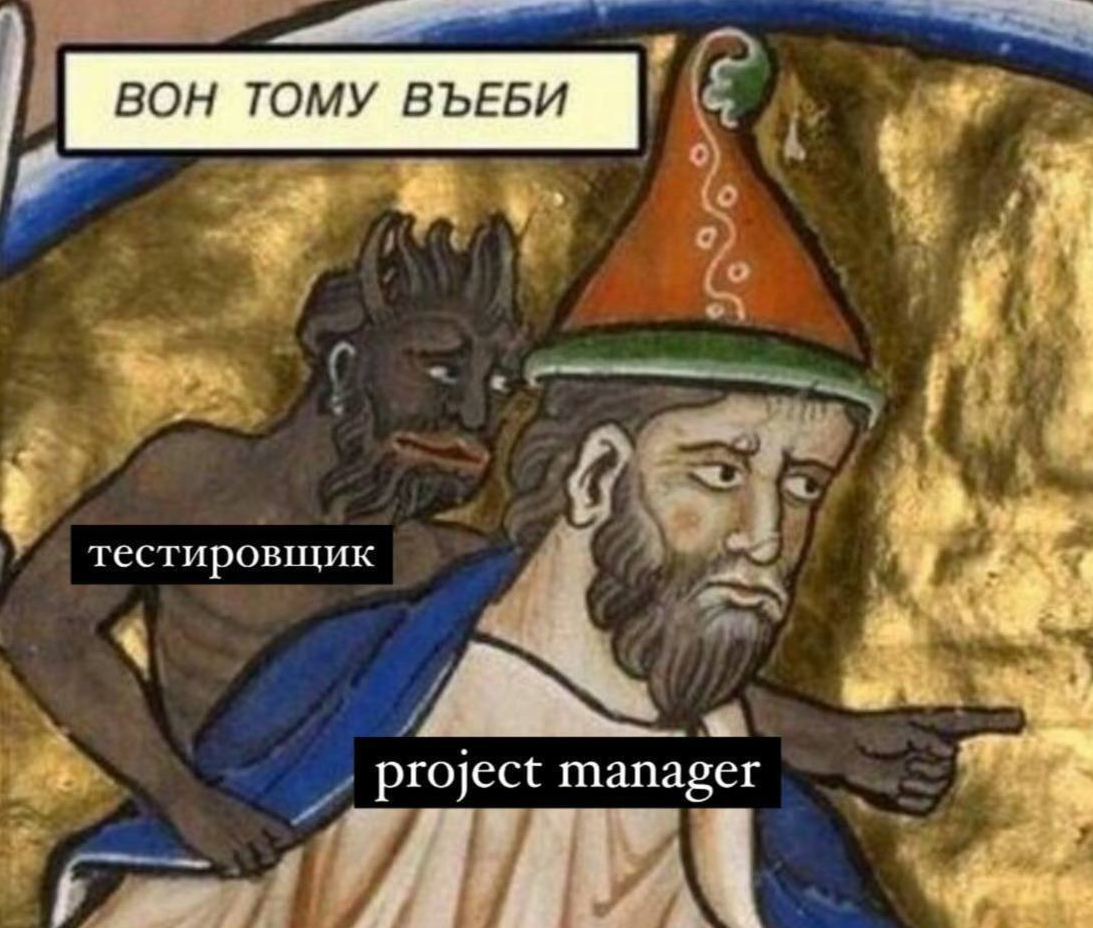 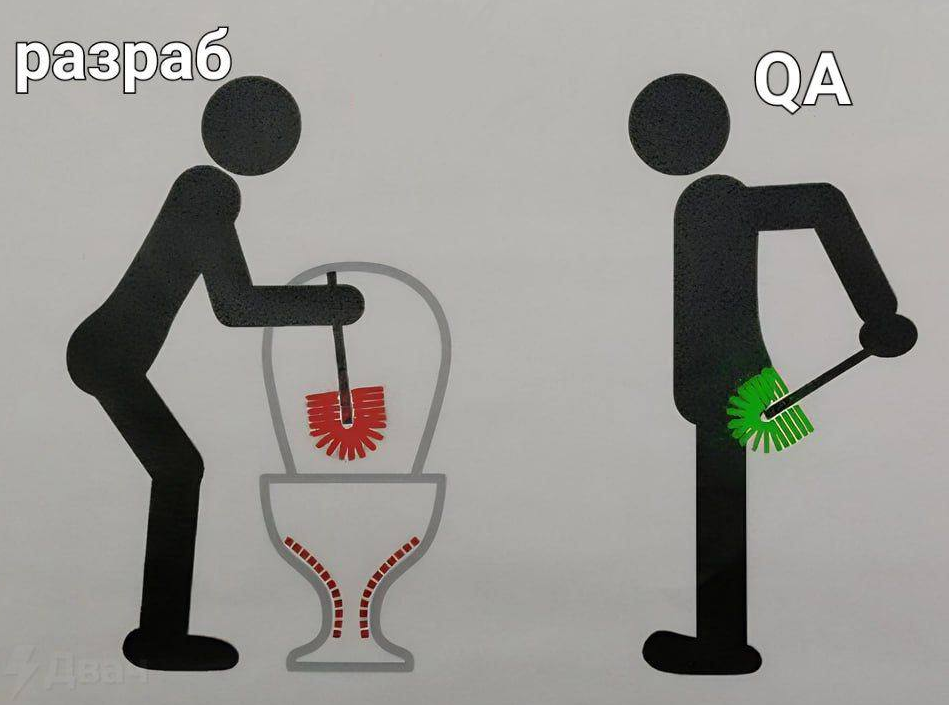 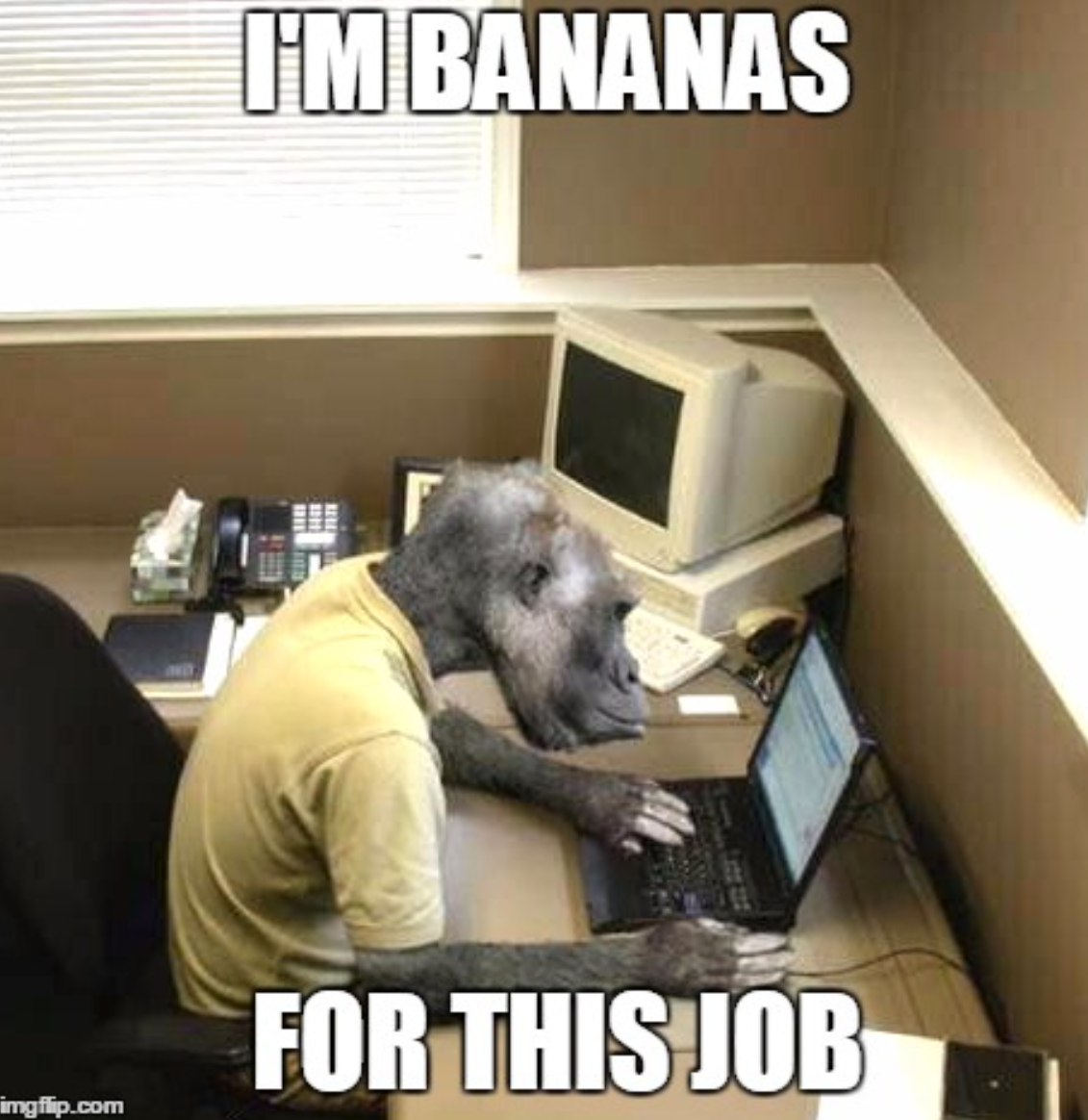 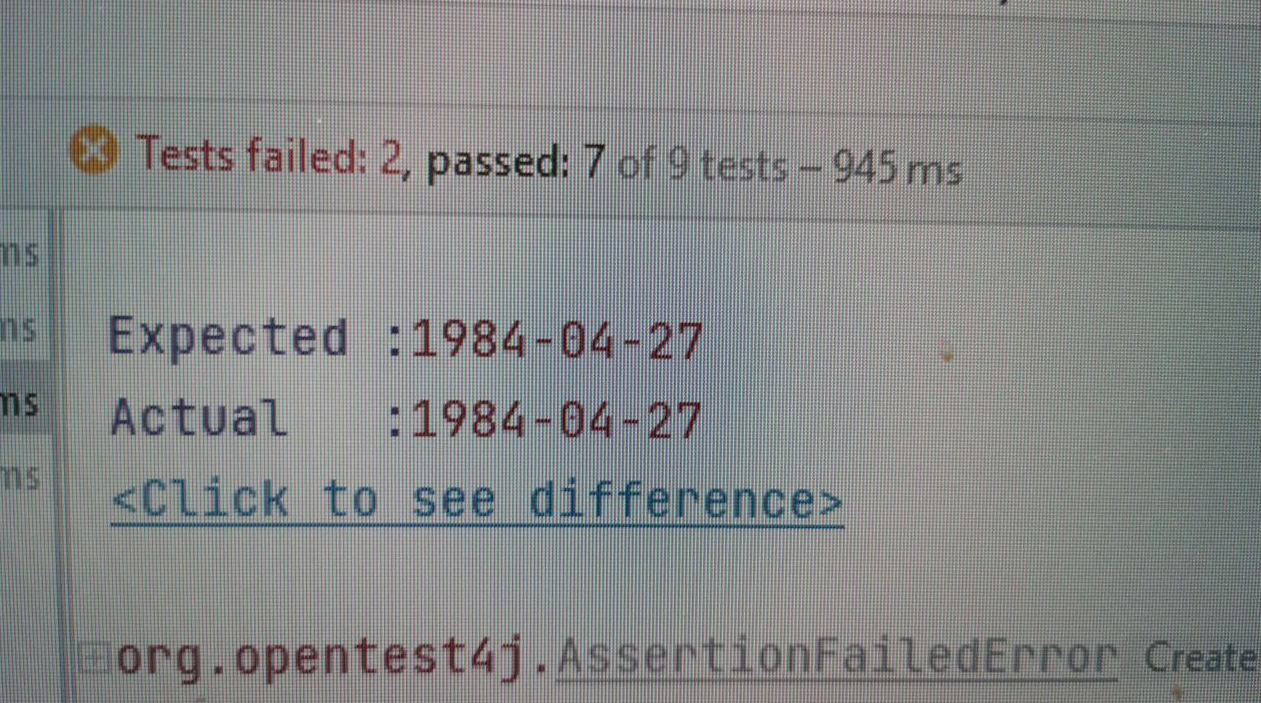 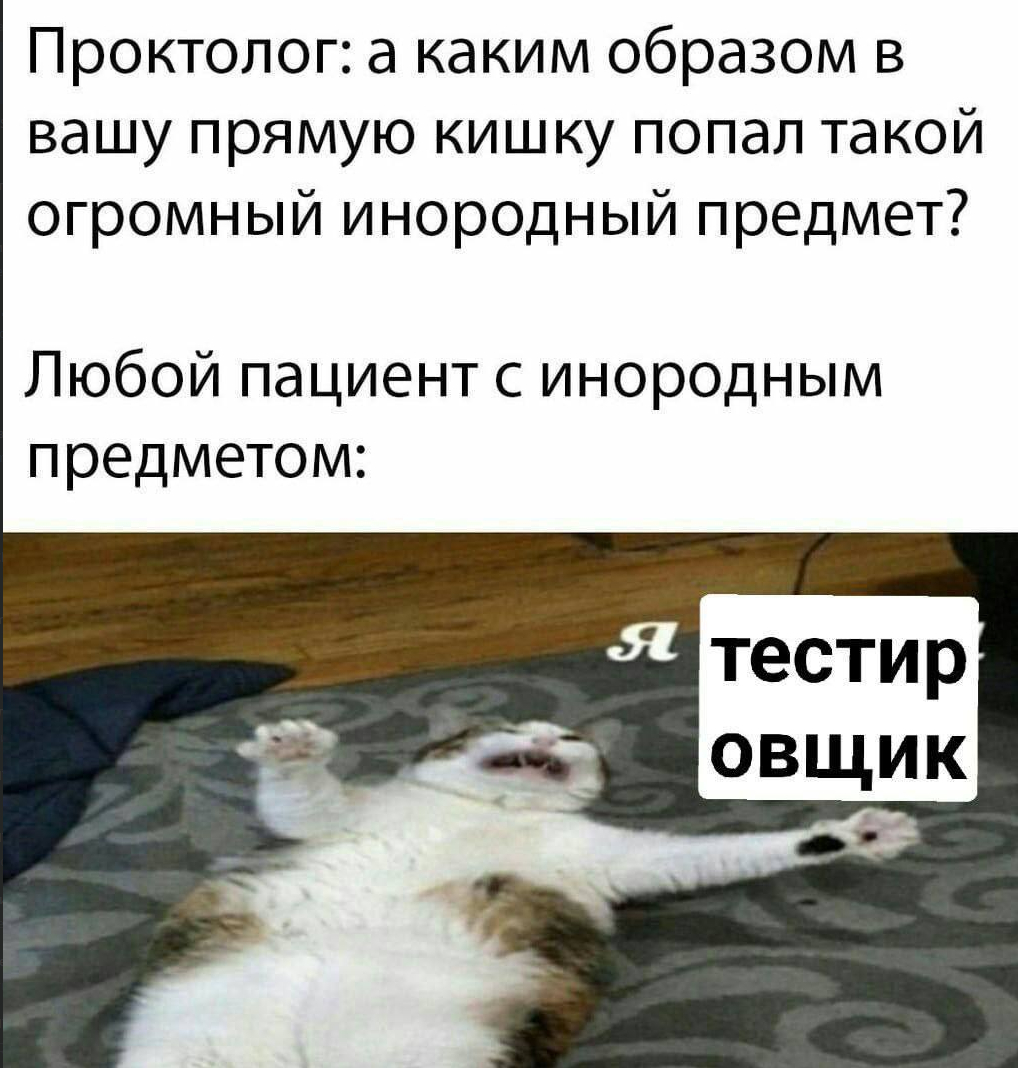 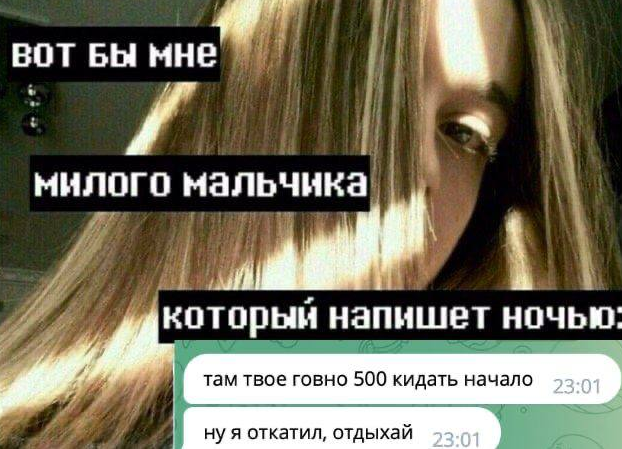 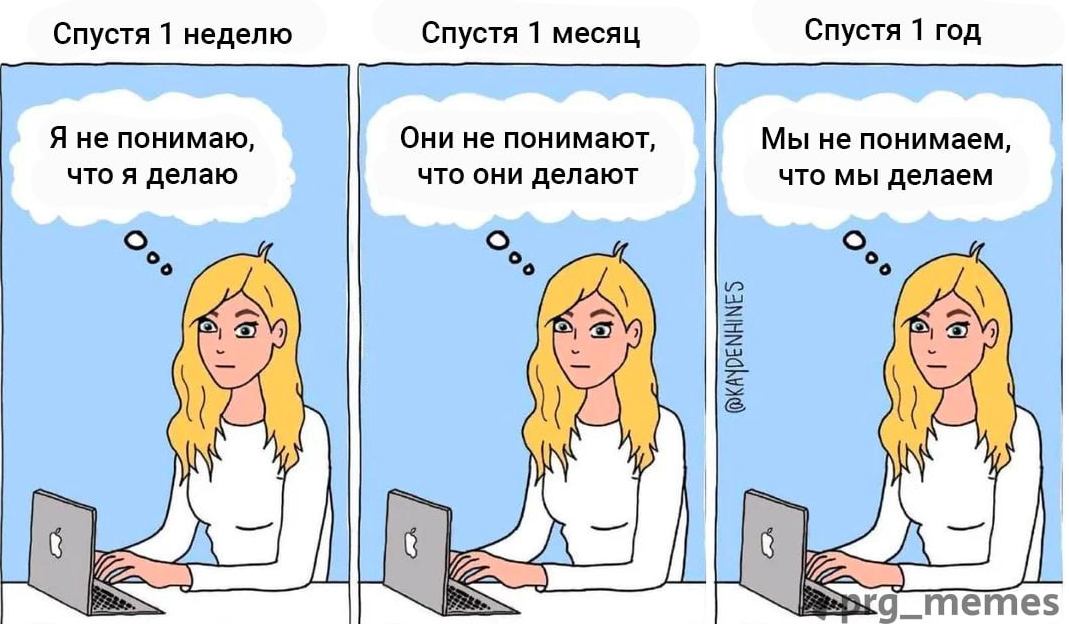 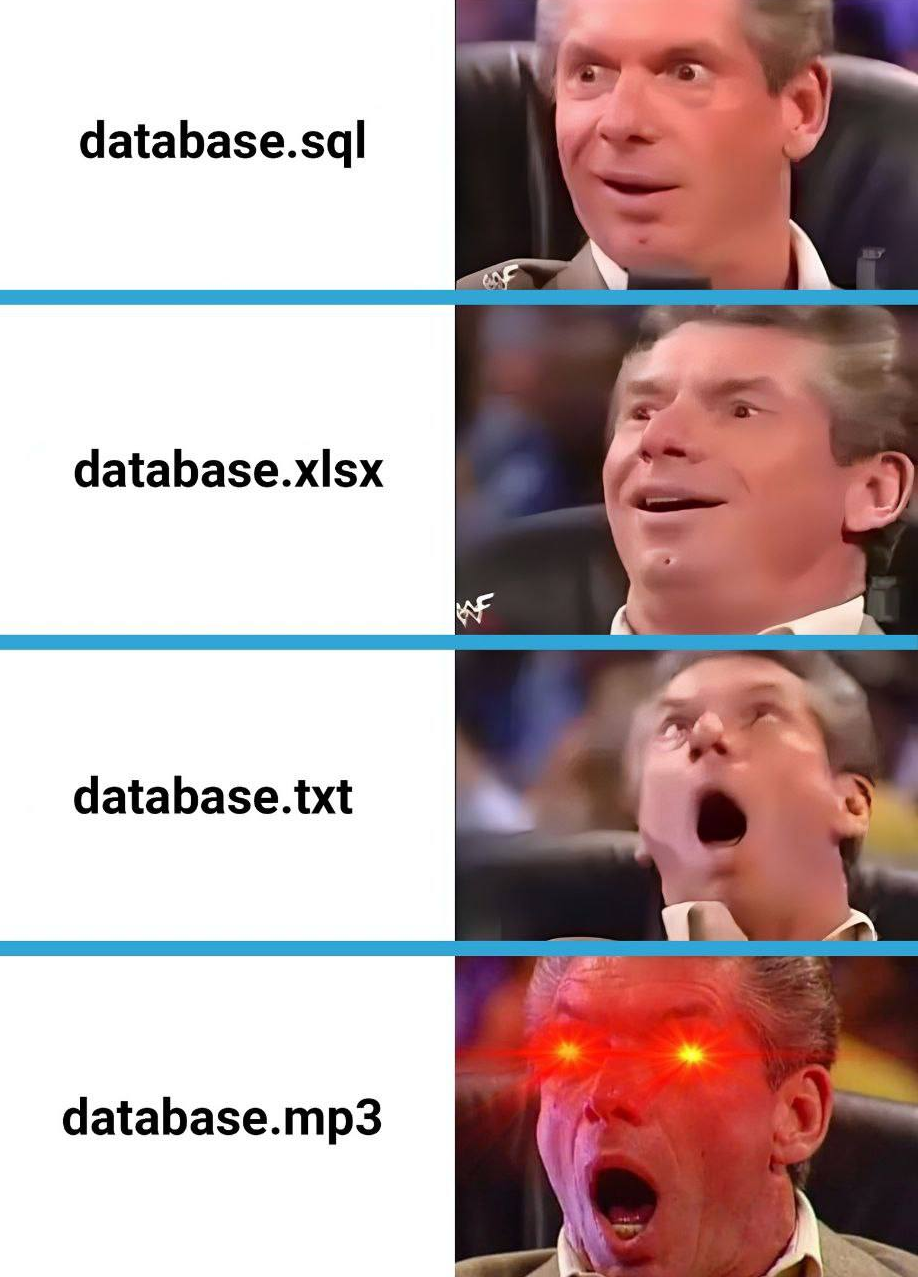 Протестируй - тестировка
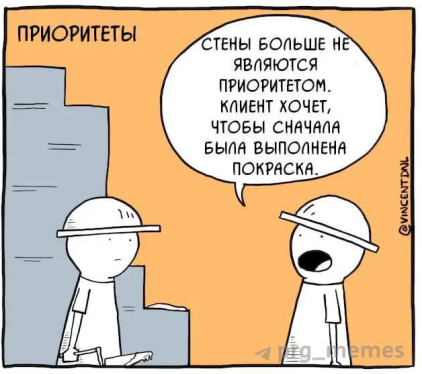 Frontend/Backend
Без интеграции
По наскальным макетам
Тестовый план на все случаи
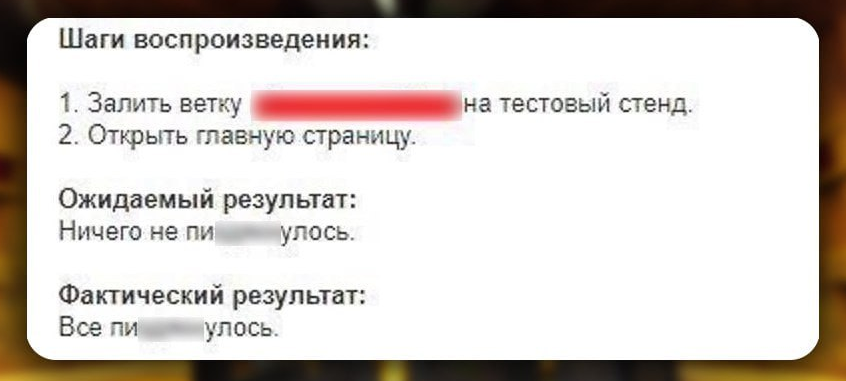 Повторять до заебись
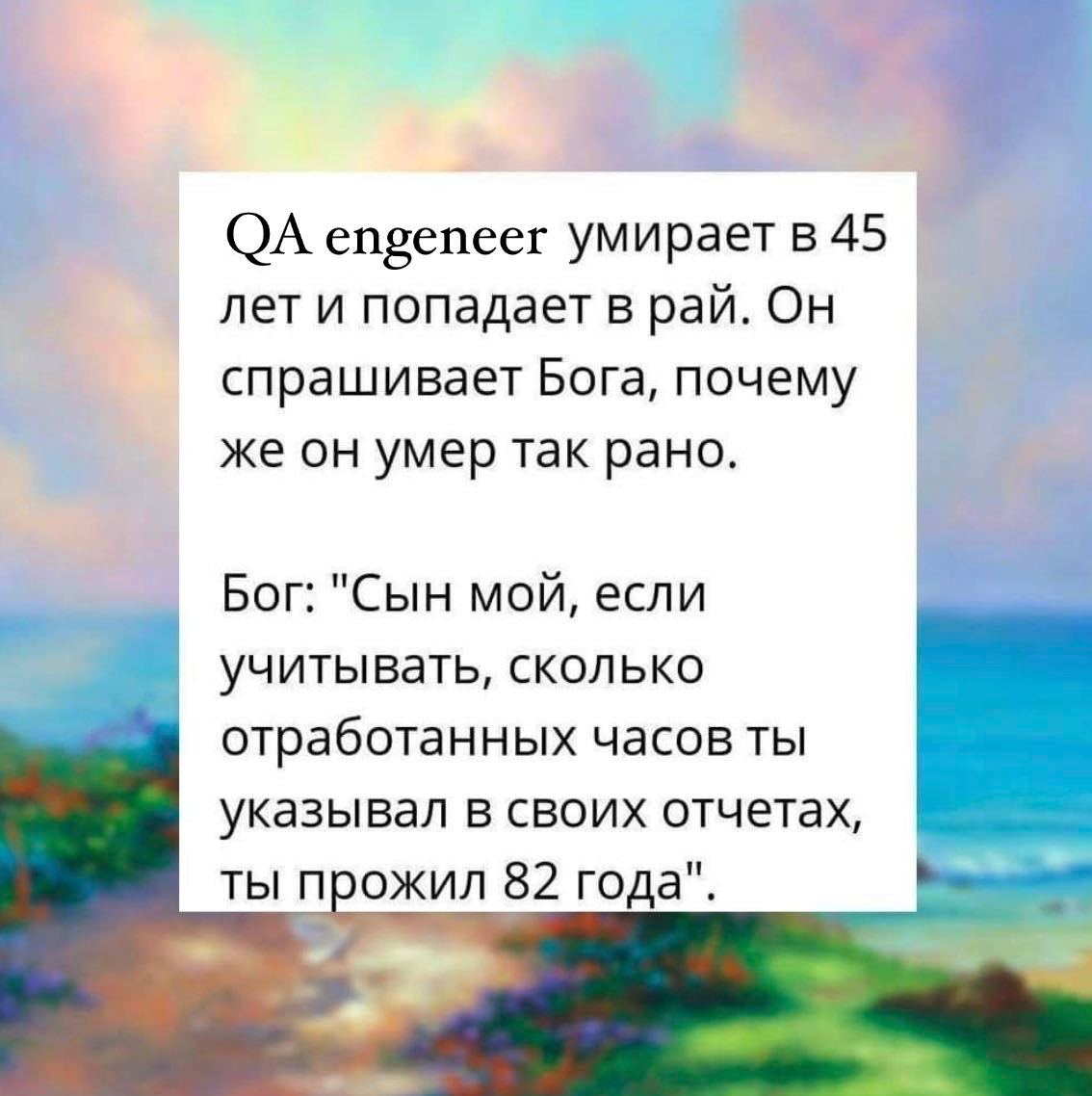 Протестируй, чтобы работало
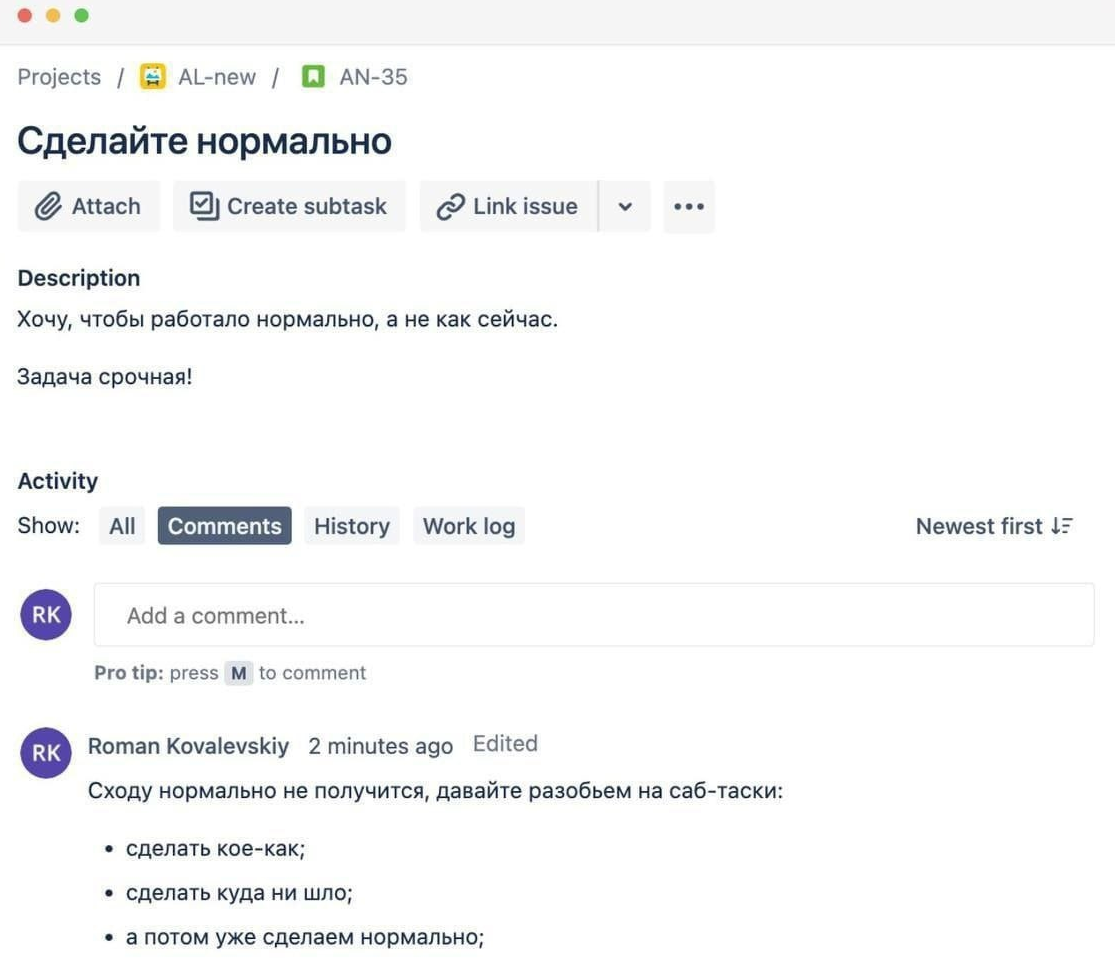 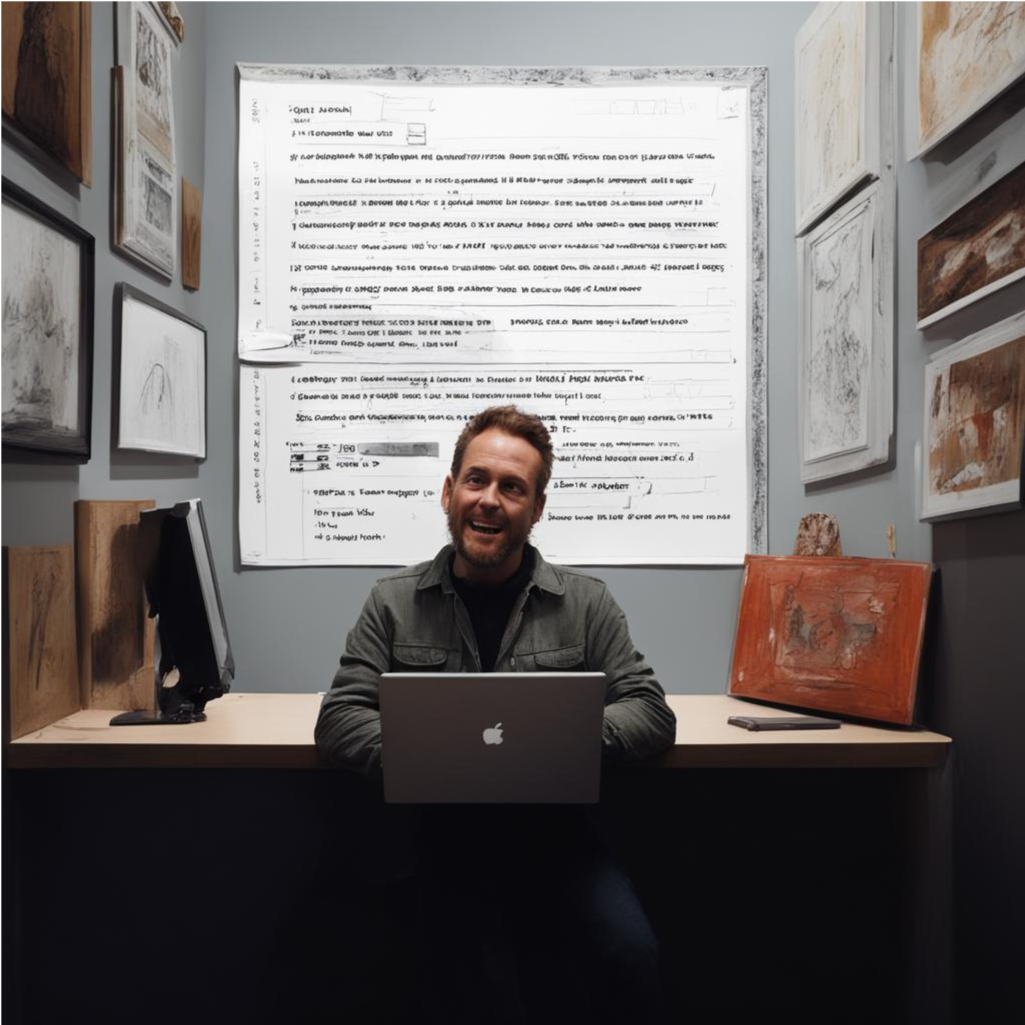 Не ухудшаем
=>
Улучшаем
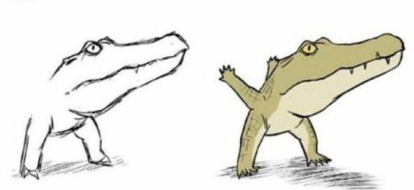 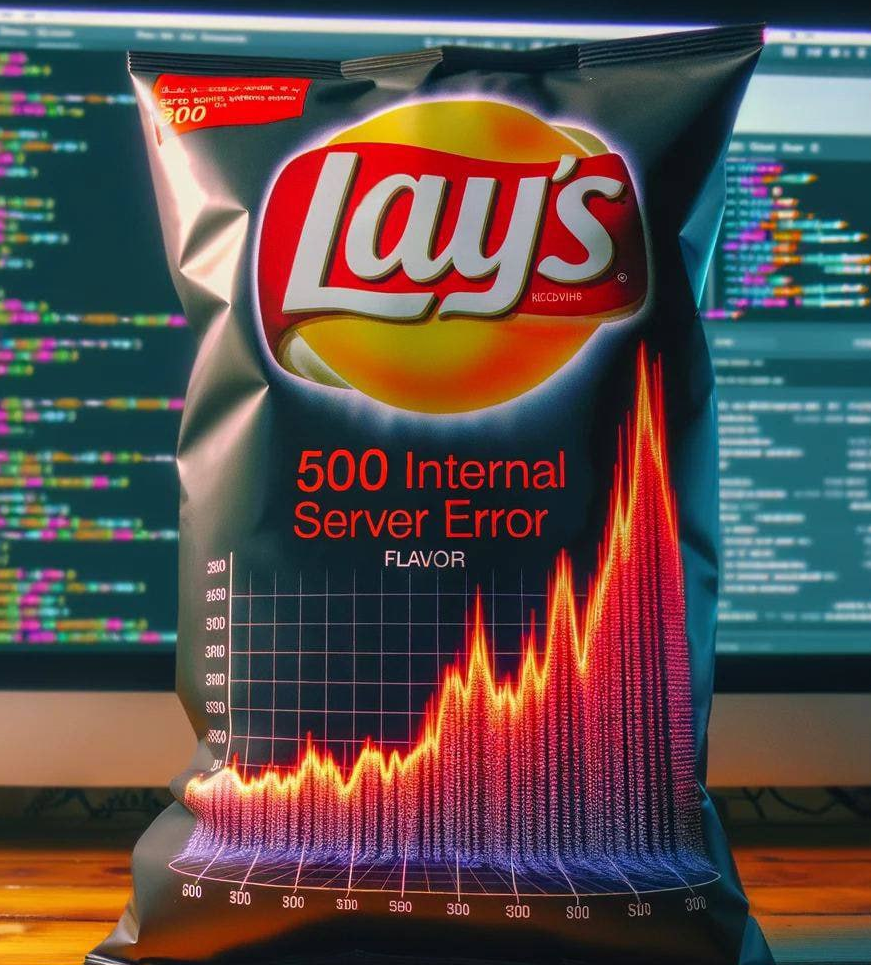 500 internal server error
200 OK
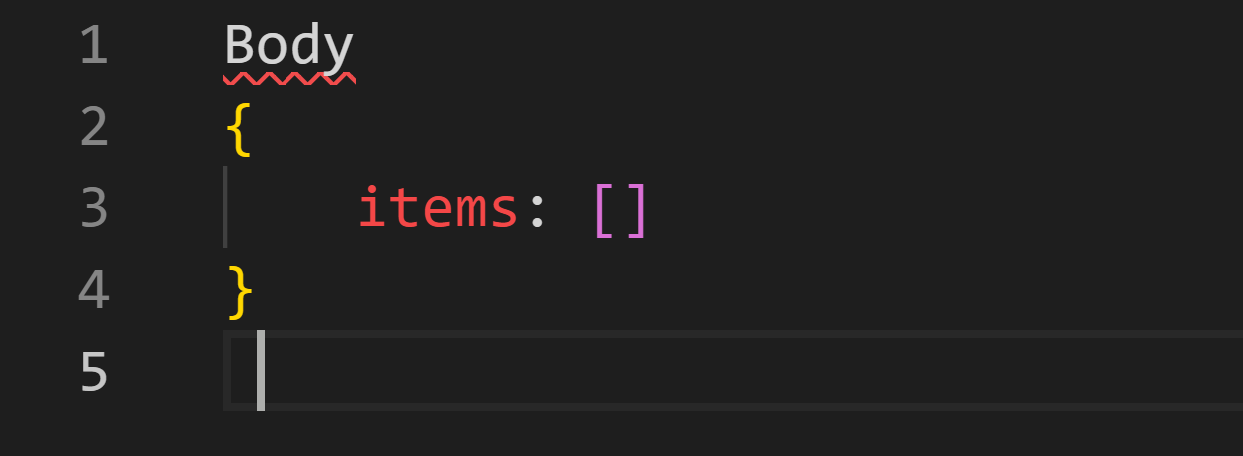 У самурая нет цели, а у дефекта флоу
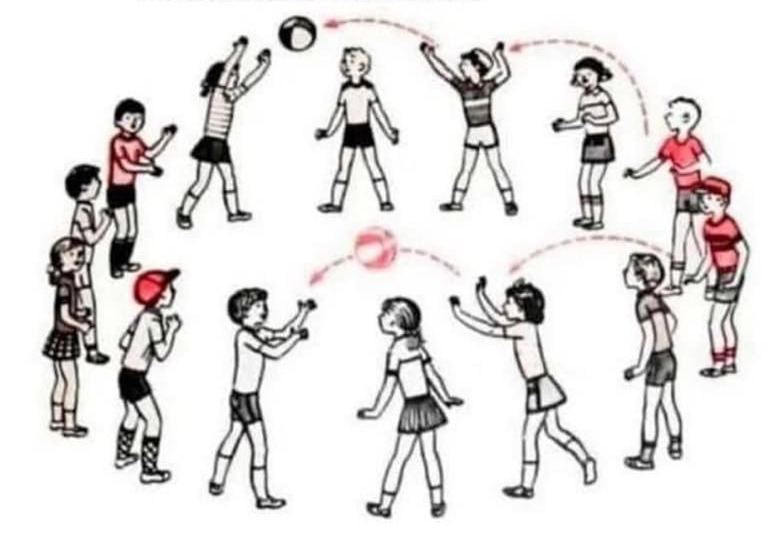 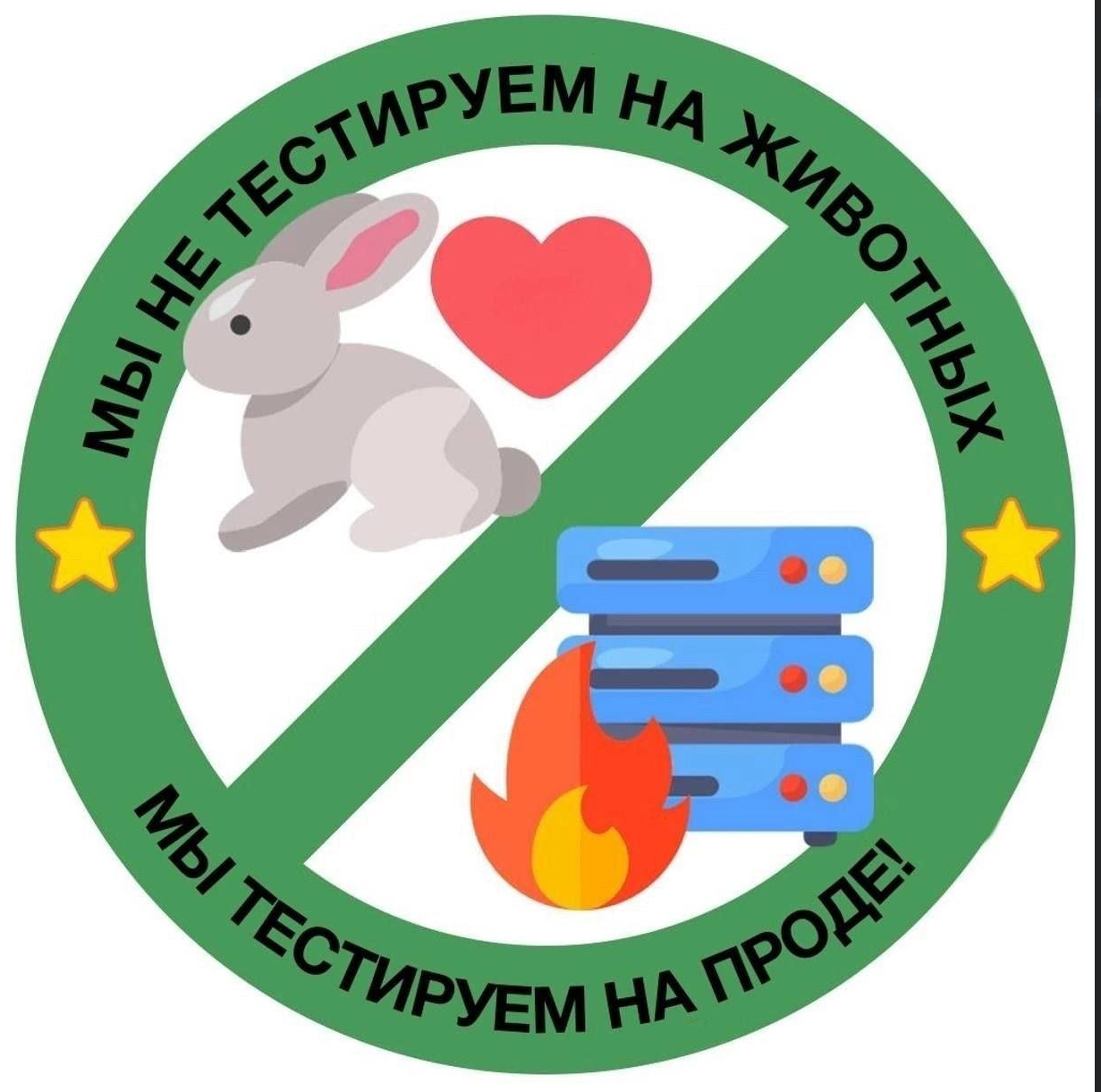 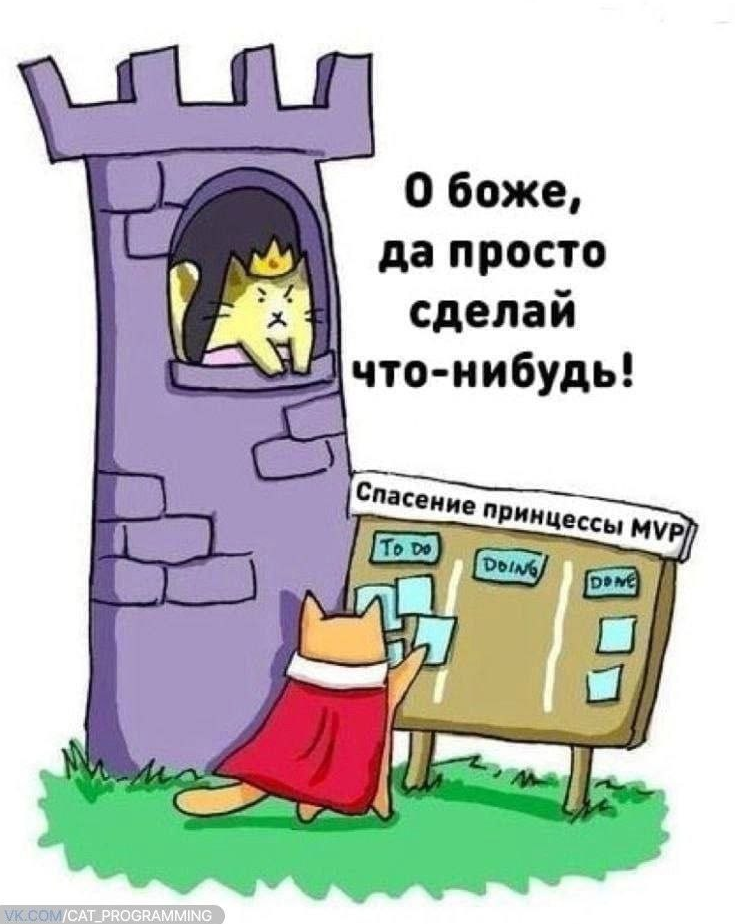 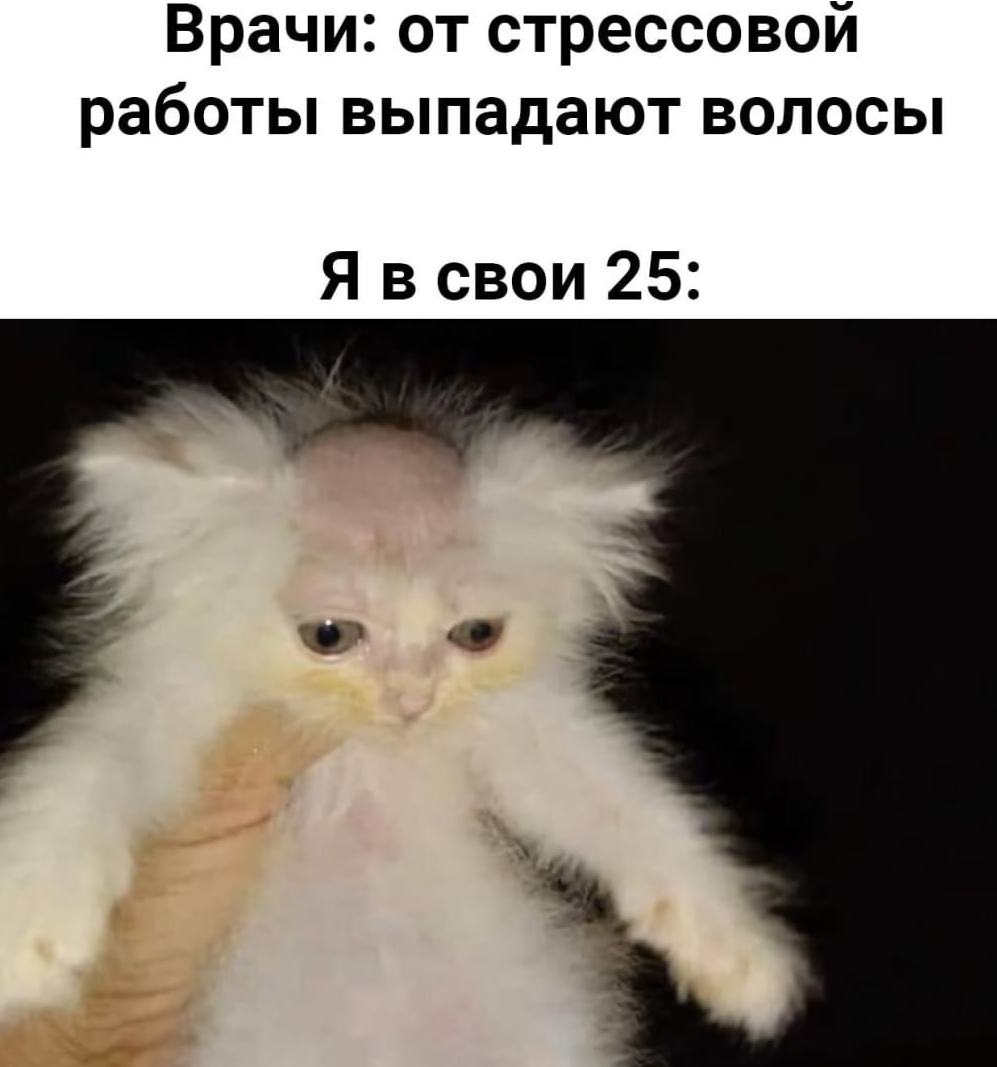 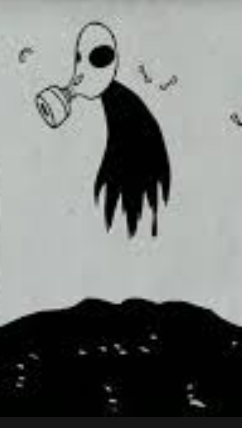 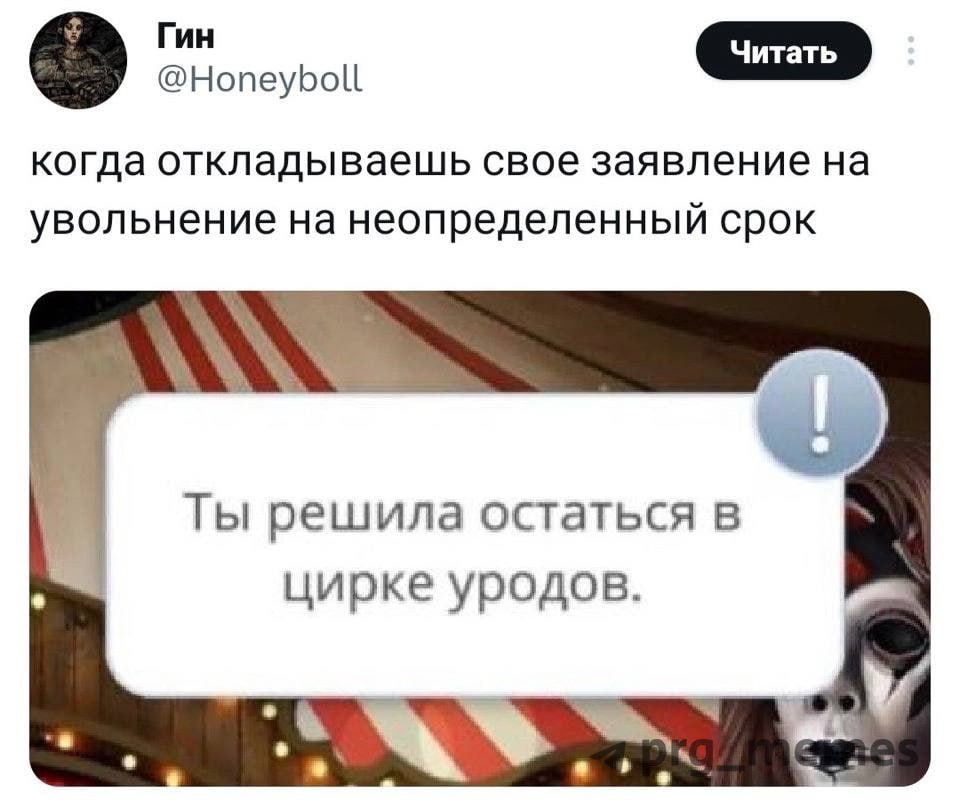 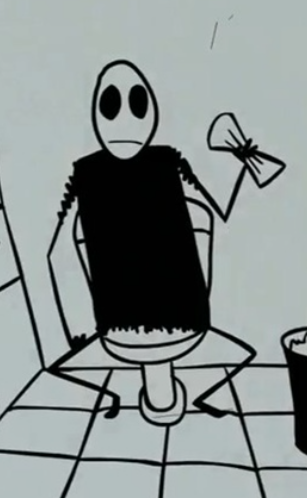 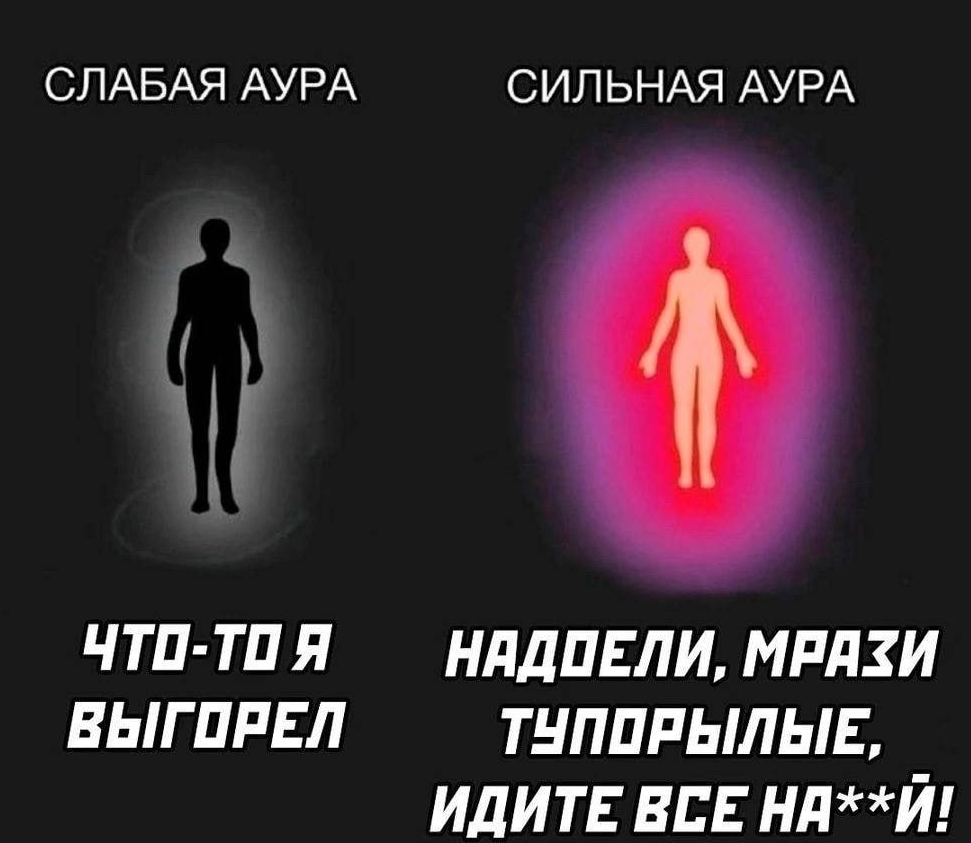